Biodiversity and Food Production in the European Green Deal


Web Series on Biodiversity and the Food Sector
Session III: Biodiversity in Food Production and Retail : Applying the Biodiversity Performance Tool  
28 September 2020
CLIMATE
PACT AND CLIMATE
LAW
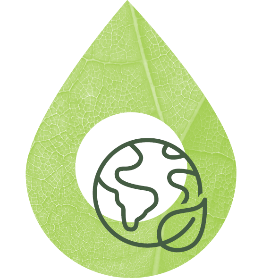 PROMOTING
CLEAN
ENERGY
INVESTING IN
SMARTER, MORE
SUSTAINABLE
TRANSPORT
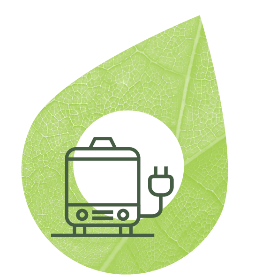 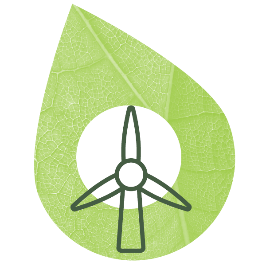 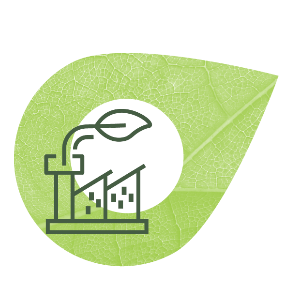 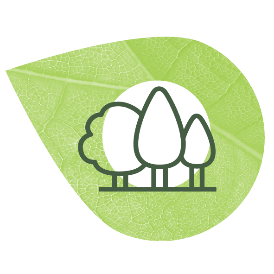 STRIVING
FOR GREENER
INDUSTRY
PROTECTING NATURE
The European 
Green Deal
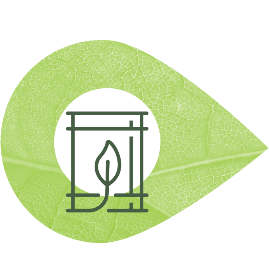 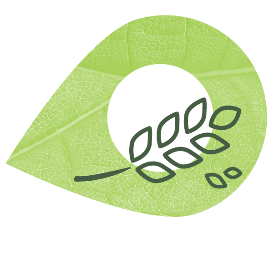 FROM FARM
TO FORK
ELIMINATING 
POLLUTION
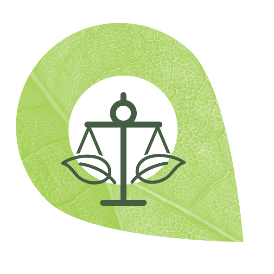 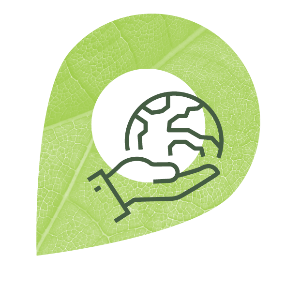 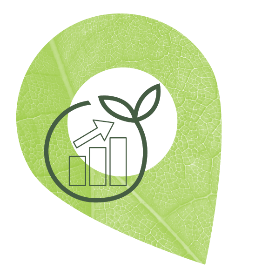 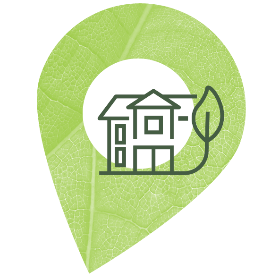 LEADING THE
GREEN CHANGE
GLOBALLY
ENSURING
A JUST TRANSITION
FOR ALL
FINANCING
GREEN
PROJECTS
MAKING
HOMES ENERGY EFFICIENT
The EU Biodiversity Strategy
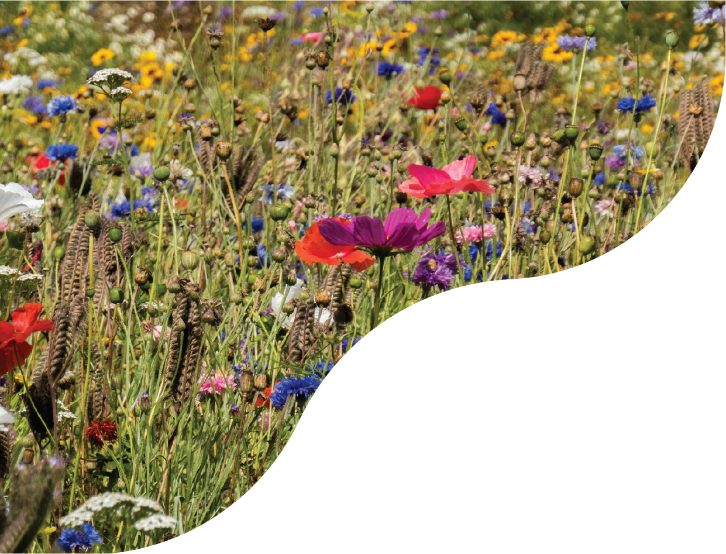 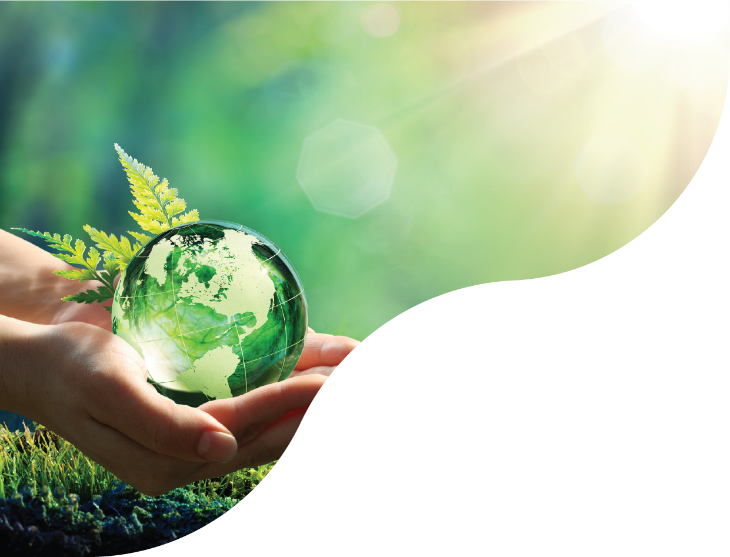 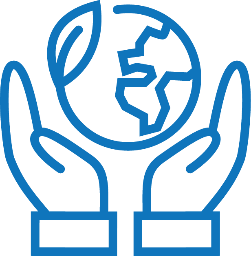 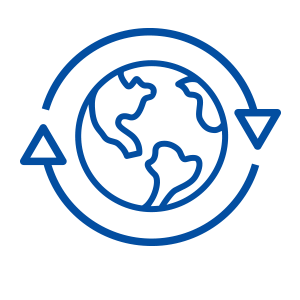 Enable Transformative Change
Protect Nature
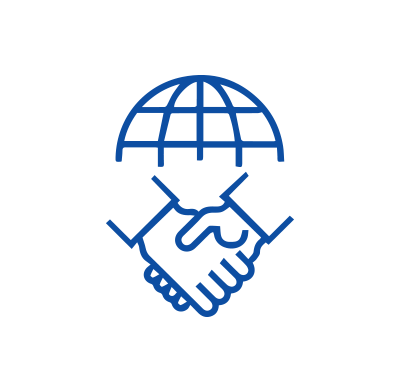 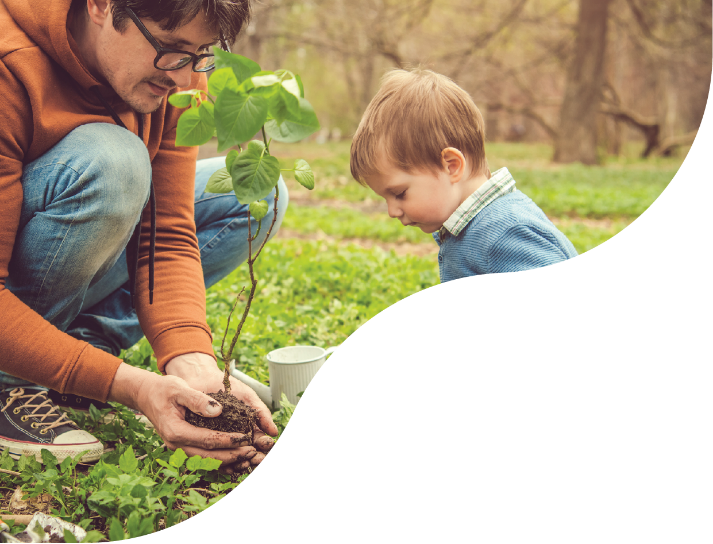 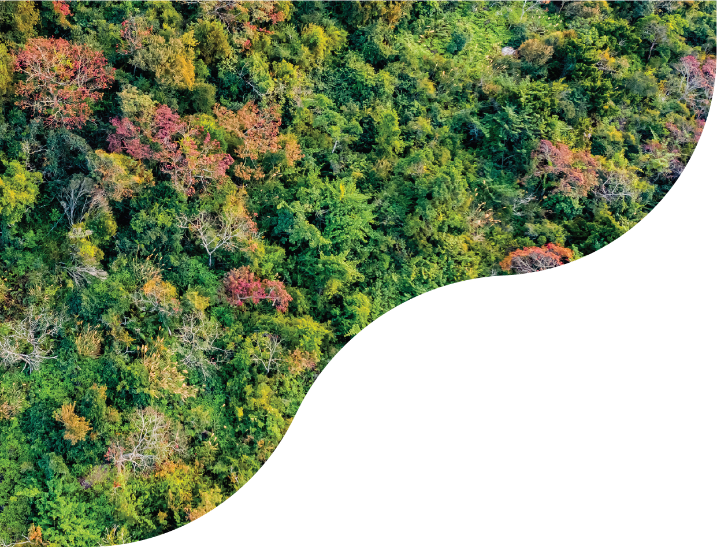 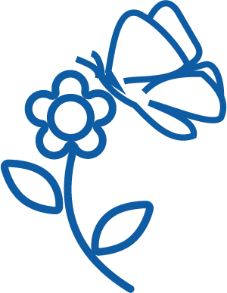 EU For An Ambitious Global Agenda
Restore Nature
Why now?
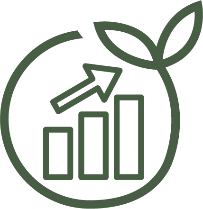 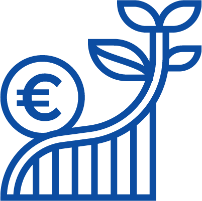 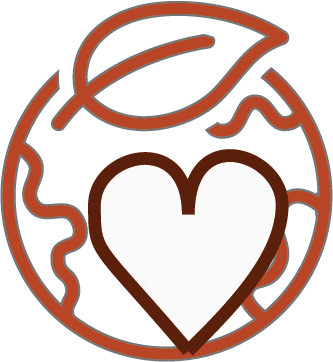 Recovery:
Need to mainstream into Recovery, MFF, CAP, etc…
Urgency:
Need to urgently address the biodiversity crisis
Our role in the world: 
EU leadership towards CBD COP15
Biodiversity underpins sustainable development
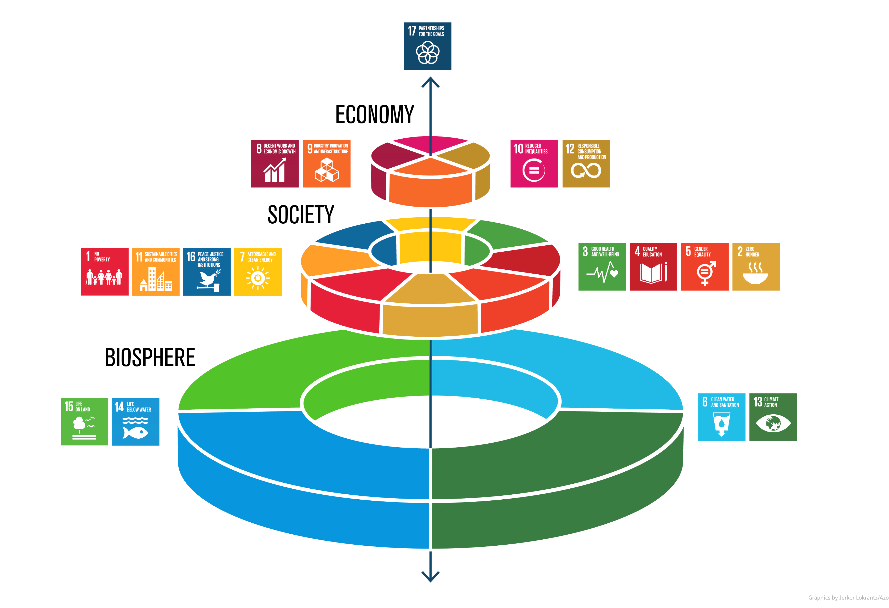 Biodiversity loss: key threats for humanity

Almost half of global GDP is linked to nature

Interdependence between biodiversity loss and climate change, link to pandemics

Restoring biodiversity - core part of recovery
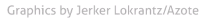 Restore Nature
EU Restoration Plan with 2030 commitments (1):   
Legally binding targets to be proposed in 2021
No deterioration of any protected habitats and species by 2030: favourable status or positive trend for at least 30%
Agroecology: Organic farming ≥25%
Biodiverse landscape features ≥10%
50% reduction of use and risk of pesticides
Reduction of pollution from fertilisers by 50% and by ≥ 20% their use
Plant  3 billion additional trees respecting ecological principles 
Reverse decline in pollinators
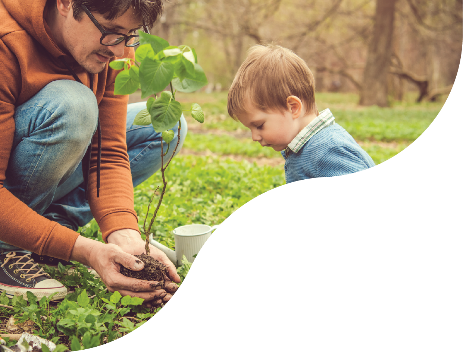 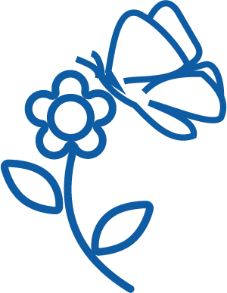 Restore Nature
EU Restoration Plan with 2030 commitments (2):   
Remediate contaminated soil sites 

Restore ≥ 25,000km free flowing rivers 

New Urban Greening Platform: the Green City Accord 

Halve the number of ‘red list’ species threatened by Invasive Alien Species

Reduction of damage to seabed, elimination/reduction of bycatch
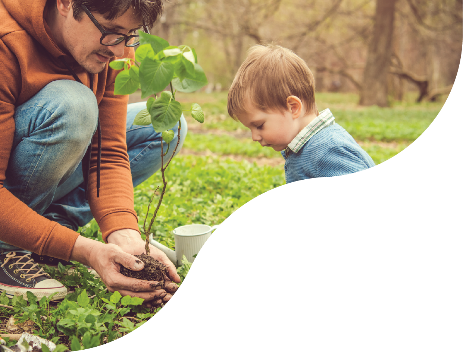 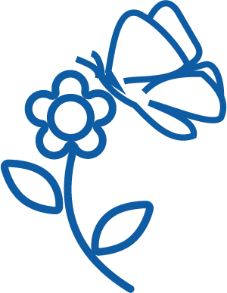 Enable Transformative Change
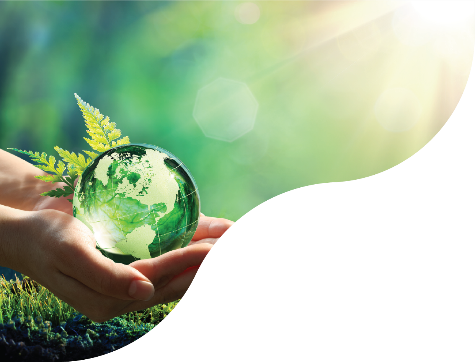 Governance framework 
Unlocking financing 
Business engagement
Knowledge, education
Promotion of Nature-Based Solutions
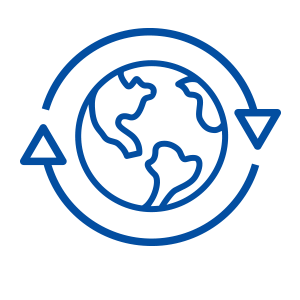 The Farm to Fork Strategy
For a fair, healthy and environmentally-friendly 
food system
Systemic changes over the whole food system
Ensuring sustainability and resilience
Leading a global transition
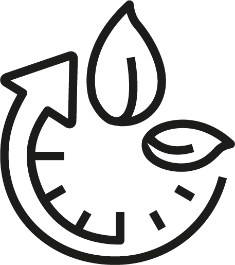 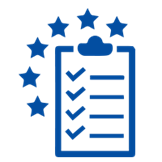 Challenges to the EU food system
SOCIAL SUSTAINABILITY
ECONOMIC SUSTAINABILITY
ENVIRONMENTAL SUSTAINABILITY
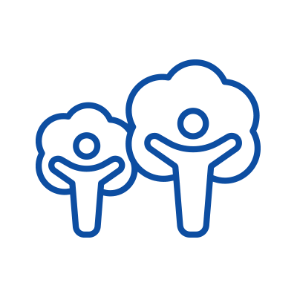 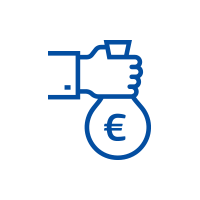 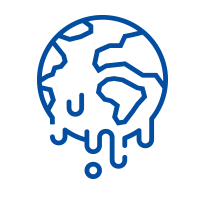 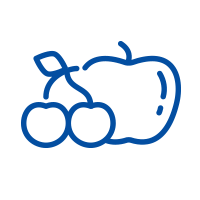 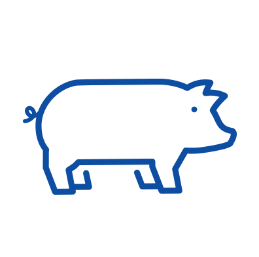 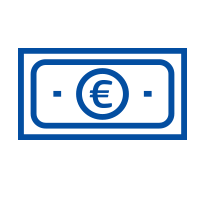 Protect theenvironment
Tackle climate
 change
Healthier diets – reduce overweight
Improve 
animal 
welfare
Just 
transition
Fairer incomes for farmers, fishers & aquaculture producers
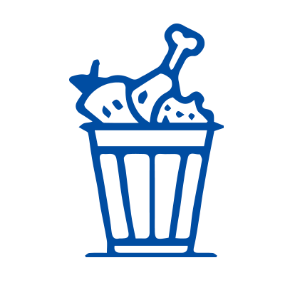 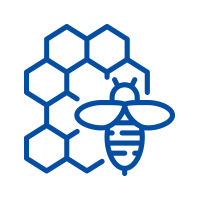 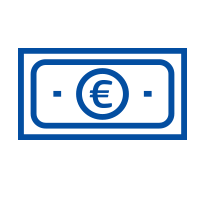 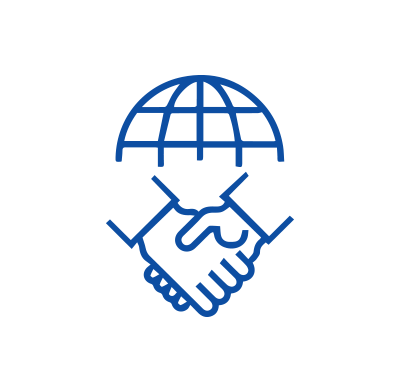 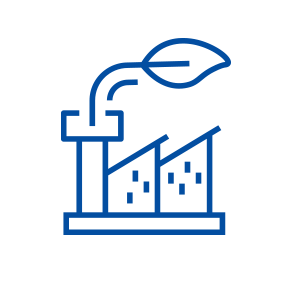 Reduce food losses and waste
Preserve biodiversity
Social rights 
workers in food 
chain
Food 
affordability
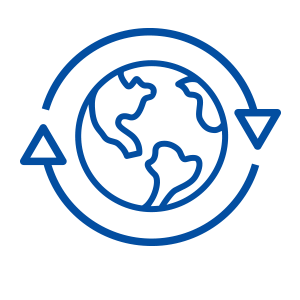 New business & job opportunities
Circular bio-based economy
Integrated approach from farm to fork needed
Farmers, fishers & aquaculture producers
European Union
Input industry
Research
Advisory services
International
Citizens--------------
Consumers
Member States
Food services / hospitality
Processors
Finance
Different levels of governance
Multiple instruments: 
Legislation and regulation 
Financial incentives 
Education
Research and Innovation
Procurement
Voluntary commitments
Knowledge providers
Rural and coastal regions
Regions
Retailers
Food manufacturers
Cities
Food production objective
Neutral or positive environmental impact of food production 

preserving and restoring the land and sea-based resources; 
mitigate climate change and adapt to its impact; 
protect land, soil, water, air, plant and animal health; 
reversing the loss of biodiversity;
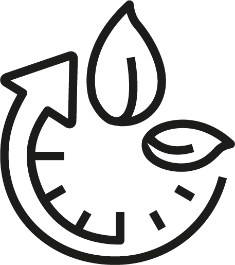 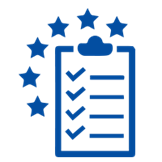 2030  Targets for sustainable food production
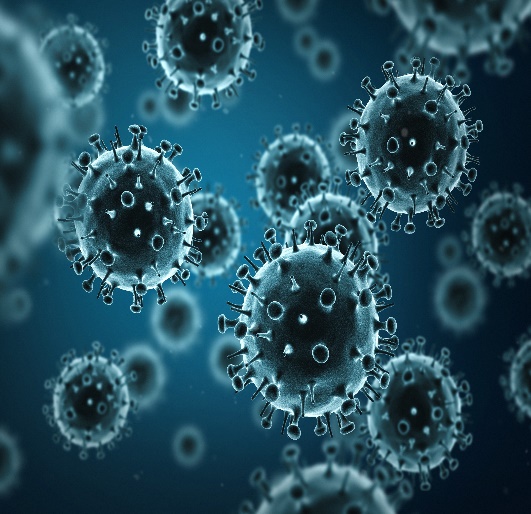 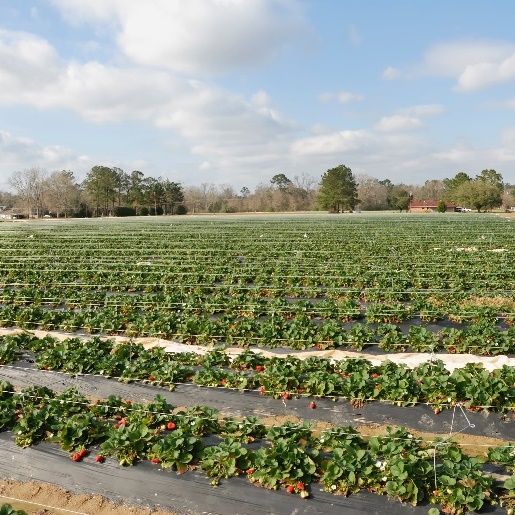 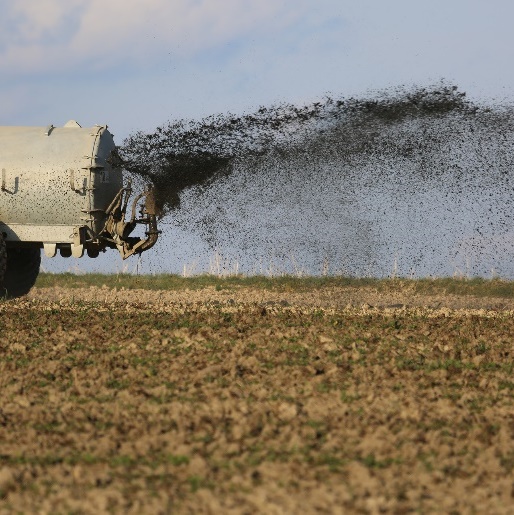 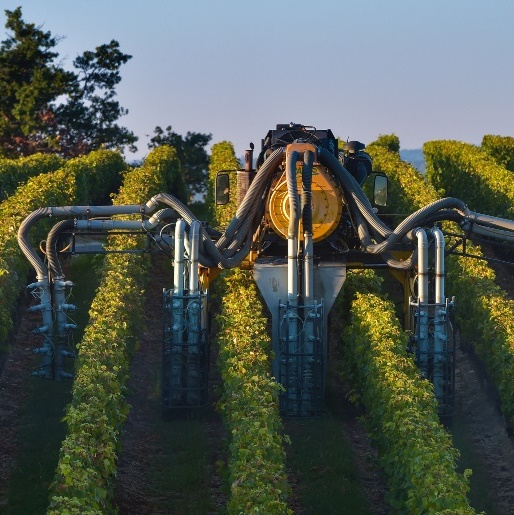 Reduce by 50% the overall use and risk of chemical pesticides and reduce use by 50% of more hazardous pesticides
Reduce nutrient losses by at least 50% while ensuring no deterioration in soil fertility; this will reduce use of fertilisers by at least 20 %
Reduce sales of antimicrobials for farmed animals and in aquaculture by 50%
Achieve at least 25% of the EU’s agricultural land under organic farming and a significant increase in organic aquaculture
Actions to ensure sustainable food production (1)
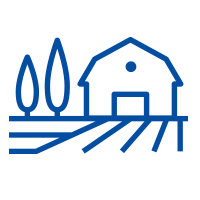 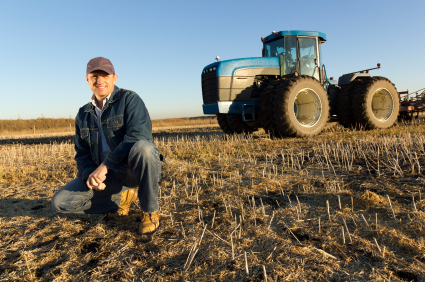 Adopt recommendations to MS addressing the nine specific objectives of the Common Agricultural Policy (CAP), before submission draft CAP Strategic Plans (2020)
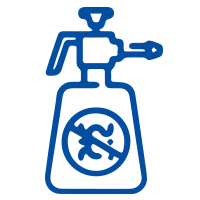 Revision of Sustainable Use of Pesticides Directive and enhancement of Integrated Pest Management (2022)
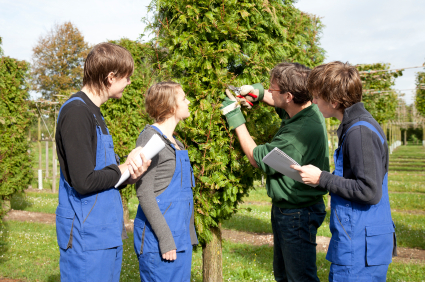 Revision of Regulations to facilitate plant protection products containing biological active substances (2021)
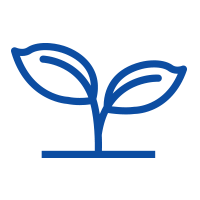 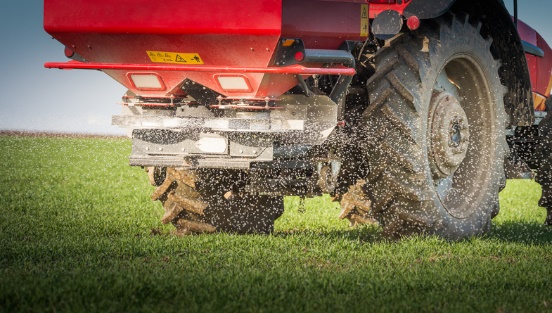 Action plan for the organic sector for 2021-2026 to stimulate supply and demand for organic products (2020)
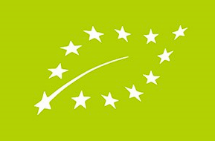 Action plan for integrated nutrient management to reduce the pollution from fertilisers (2021)
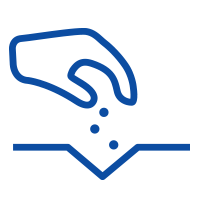 Actions to ensure sustainable food production (2)
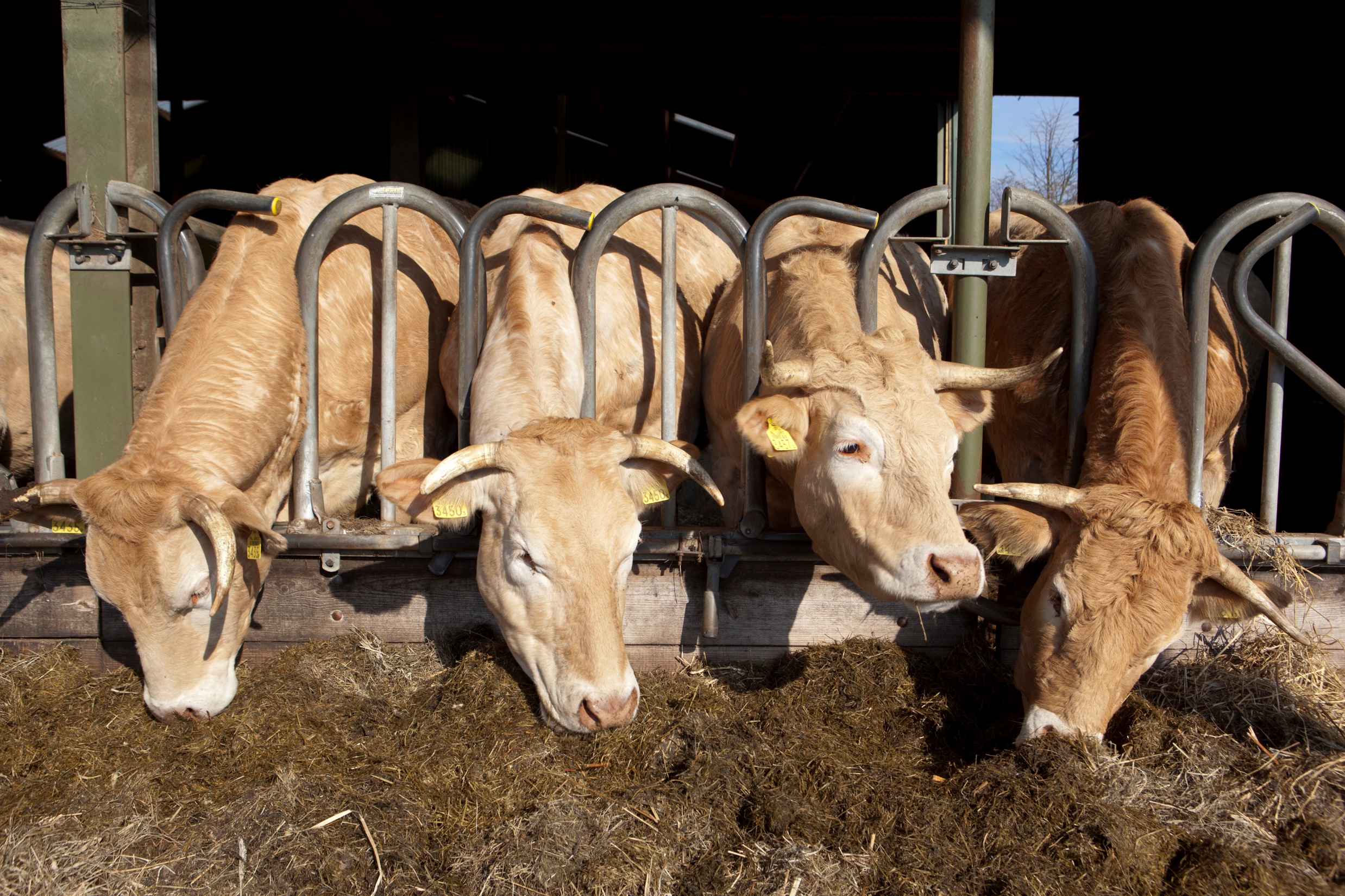 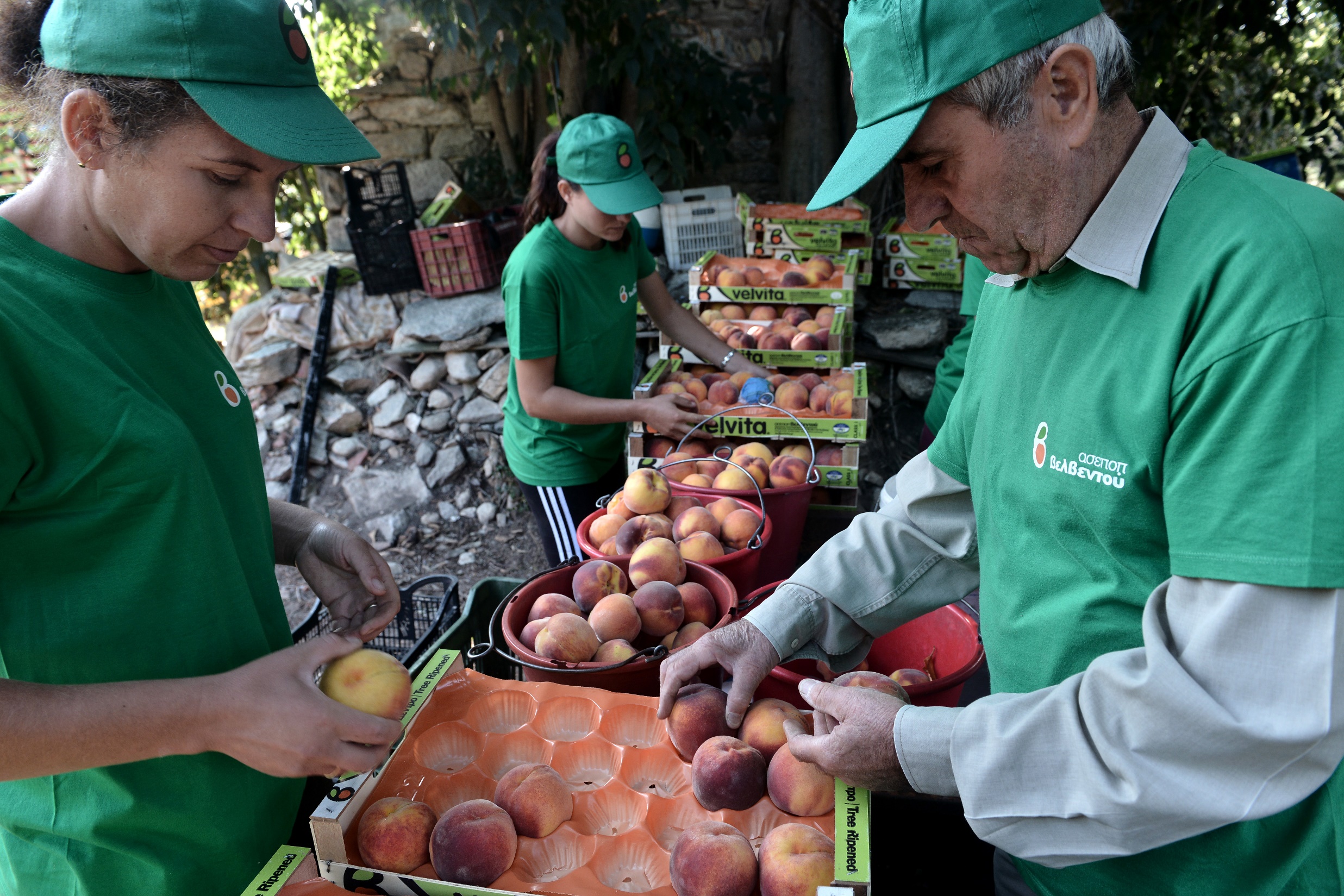 Legislative initiatives to enhance cooperation of primary producers (support position in food chain) (2021-22)
Proposal for a revision of the existing animal welfare legislation, including on transport and slaughter (2023)
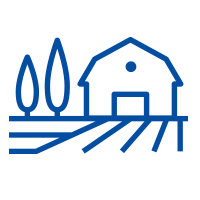 Clarification of the scope of competition rules with regard to sustainability in collective actions (2022)
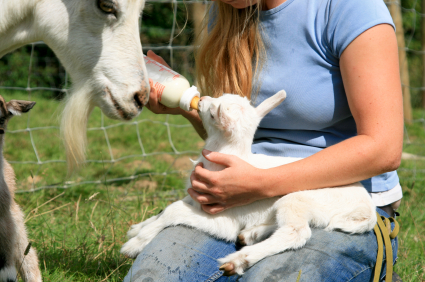 Proposal for a revision of the feed additives Regulation to reduce the environmental impact of livestock farming (2021)
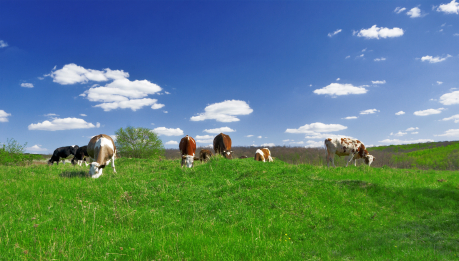 Proposal for a Farm Sustainability Data Network (data and advice on sustainable farming practices) (2022)
CO2
CH4
€
€
Enabling transition – Advice, knowledge & data
Advisory services, data and knowledge sharing
Member States will need to scale up support for objective, tailored advisory services targeted at sustainable farm management
Development of a Farm Sustainability Data Network: allow primary producers to monitor economic, environmental and climate performance
Support to SME food processors, small retail and food service operators with tailored solutions to promote new skills and business models
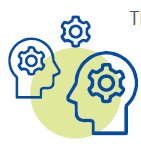 Actions to stimulate sustainable practices by food industry and retail, hospitality and food service
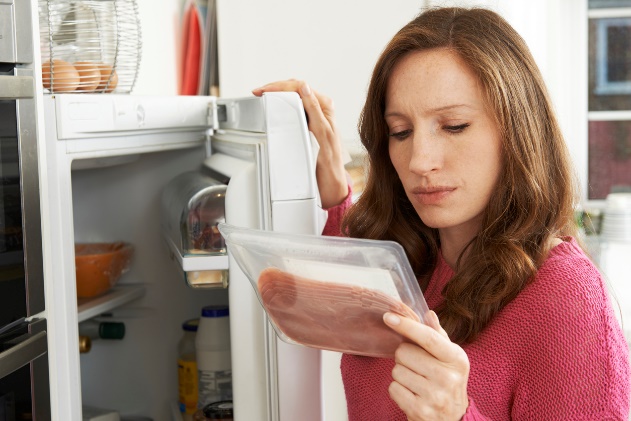 Initiative to improve the corporate governance framework (integrate sustainability into corporate strategies) (2021)
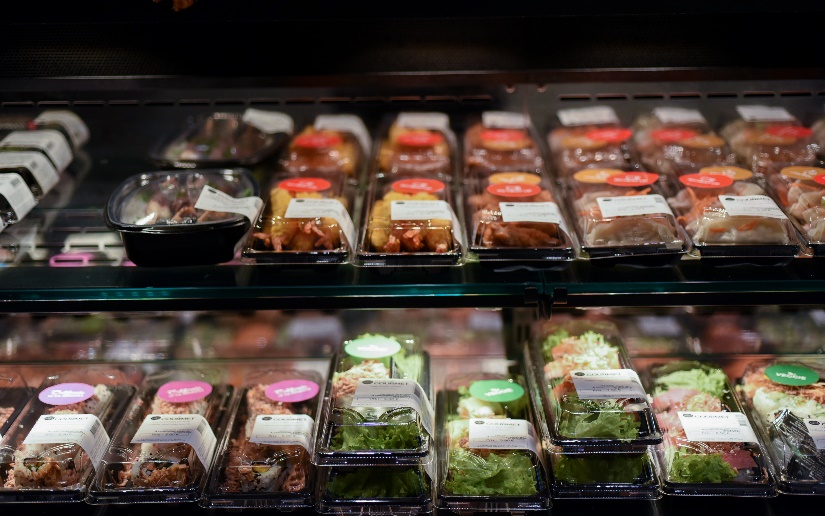 Set nutrient profiles to restrict promotion of food high in salt, sugar or fat (2022)
Proposal revision EU legislation on Food Contact Materials (food safety, environmental footprint) (2022)
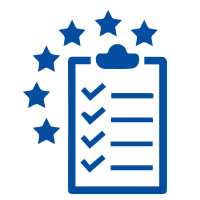 Develop an EU code and monitoring framework for responsible  business and marketing conduct in the food supply chain (2021)
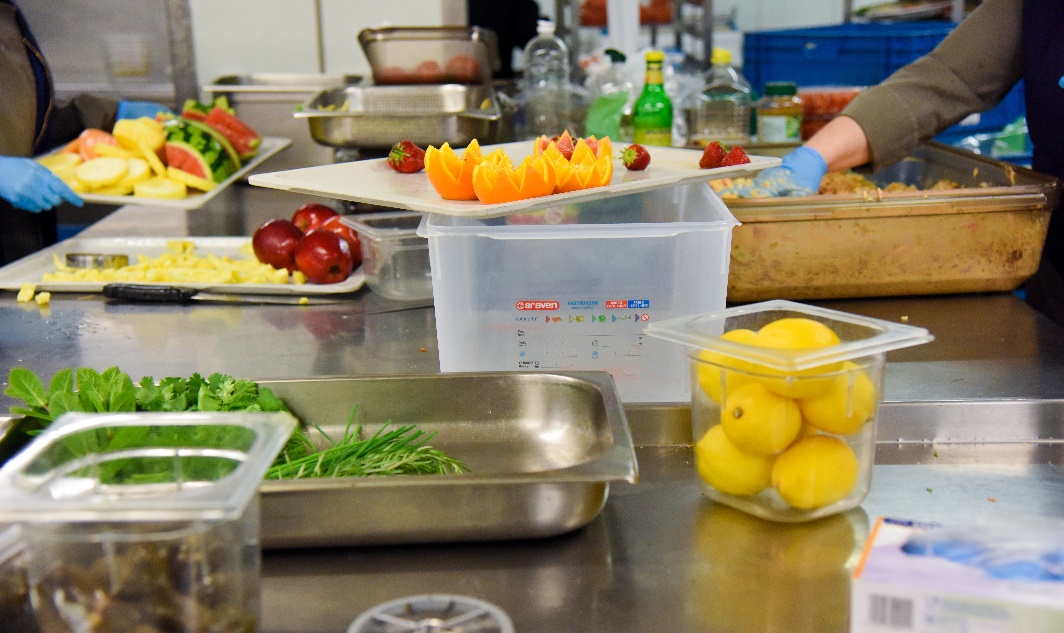 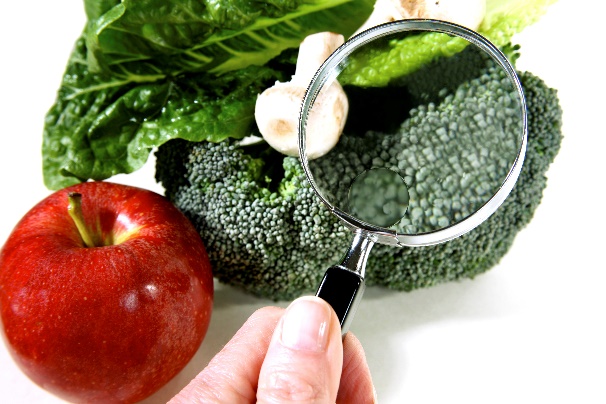 Revision EU marketing standards for agricultural, fishery and aquaculture products (ensure uptake and supply of sustainable products (2021-22)
Stimulate reformulation of processed food, including setting of maximum levels for certain nutrients (2021)
Enhance coordination to tackle Food Fraud (2021-2022)
Actions to promote shift towards healthy, sustainable diets
Proposal for a harmonised mandatory front-of-pack nutrition labelling to enable consumers to make health conscious food choices (2022)
Determine the best modalities for setting minimum mandatory criteria for sustainable food procurement (2021)
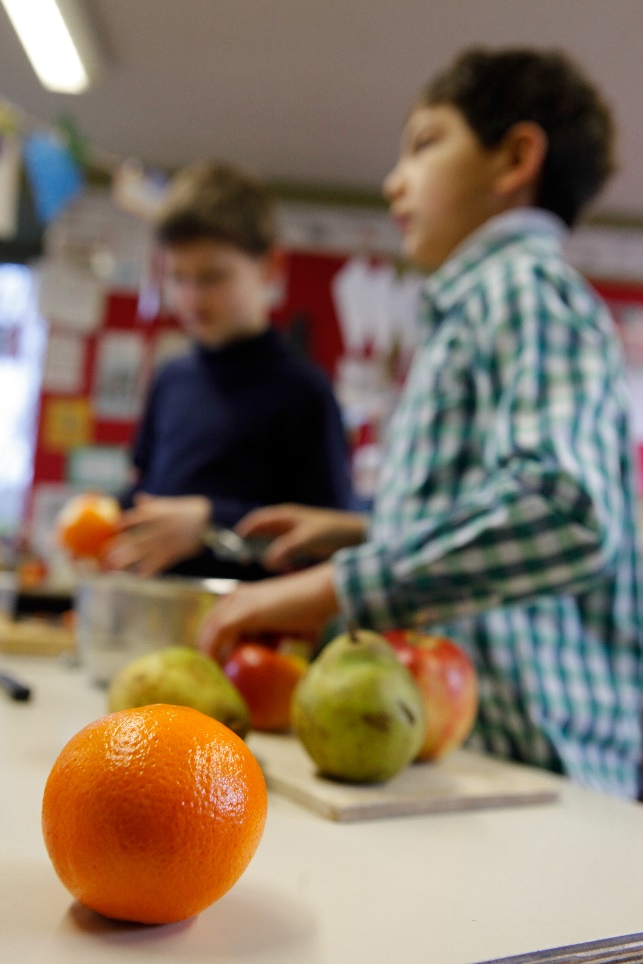 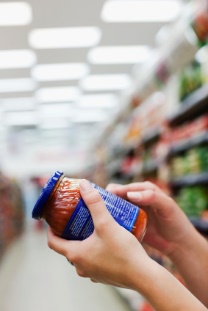 Review of the EU school scheme legal framework: refocus on healthy and sustainable food (2023)
Proposal to require origin indication for certain products. (2022)
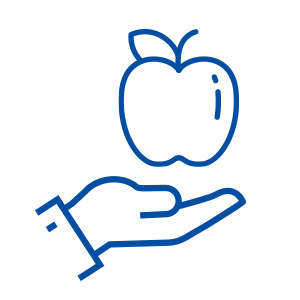 Review of the EU promotion programme for agricultural and food products (aimed at sustainable production and consumption) (2020)
Proposal for a sustainable food labelling framework to empower consumers to make sustainable food choices  (2024)
Proposal VAT rates (currently being discussed in Council): could allow to make more targeted use of rates (e.g. to support organic fruit and vegetables).
Nutrition - health
Environment
Social
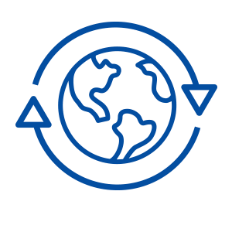 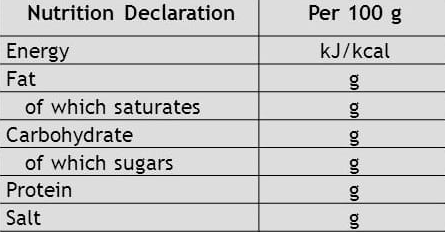 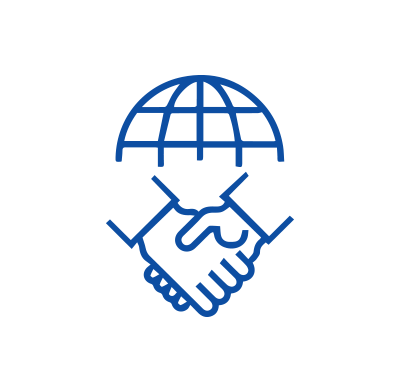 The importance of metrics and labels
“If you can’t measure it, you can’t improve it.” (Peter Drucker, business guru)
“If you can’t measure it, it does not exist”.  (Joan Freeman, Professor of Psychology)

Easily understood but informative/objective
Widely recognized, harmonized methods
Can be used in public, private and individual decision-making
Related Initiatives
Circular Economy Action Plan:
Legislative proposal for a sustainable product policy initiative 
Legislative proposal on substantiating green claims 
Legislative proposal empowering consumers in the green transition 
Updating the Circular Economy Monitoring Framework to reflect new policy priorities and develop further indicators on resource use, including consumption and material footprints 
Taxonomy Regulation (in force since July)
rules on non-financial reporting / initiatives on sustainable corporate governance and on Natural Capital Accounting
Business and Biodiversity Platform
THANK YOU FOR YOUR ATTENTION!
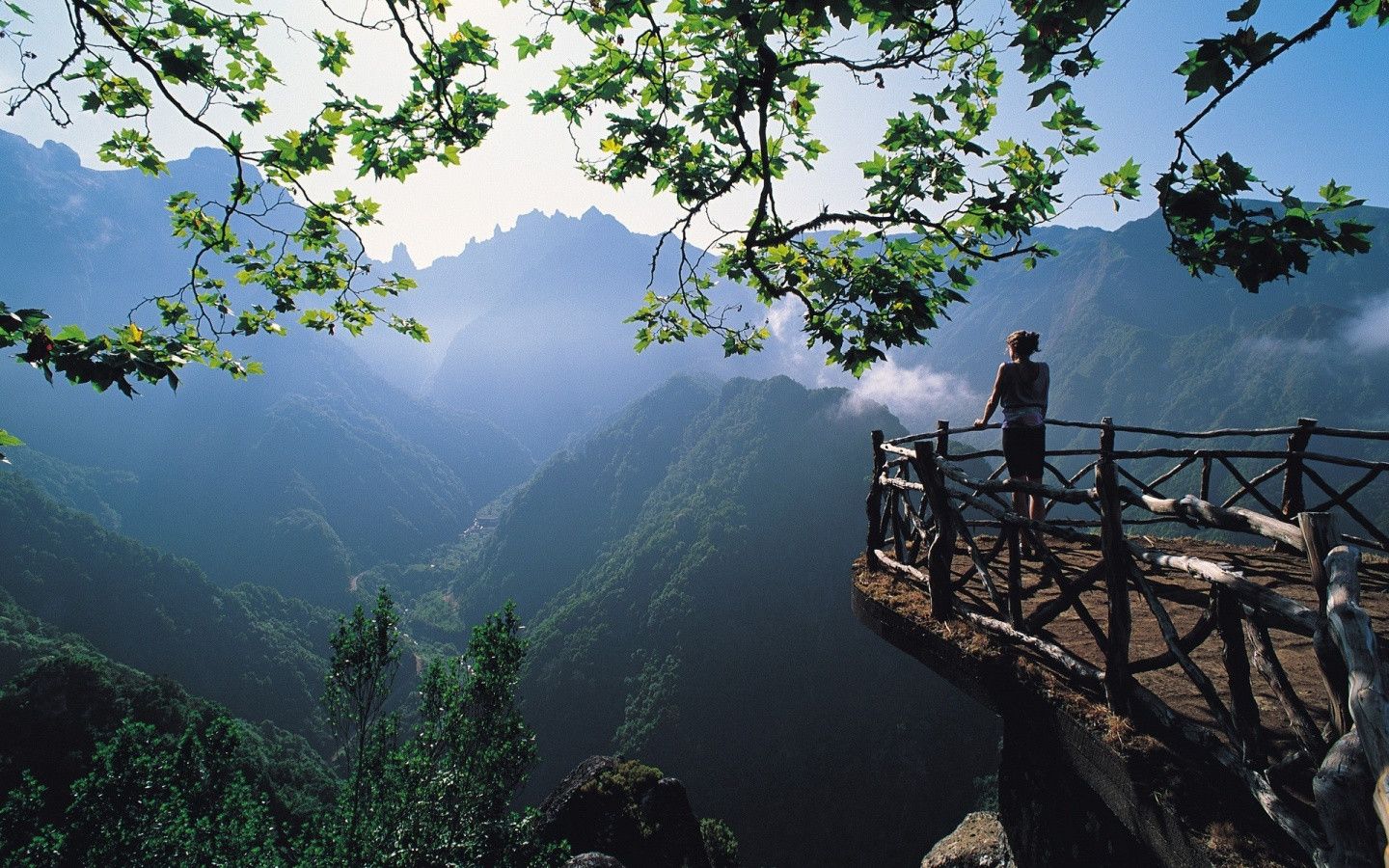